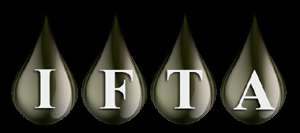 IFTA, Inc. Strategic Plan
2019 Annual IFTA Business Meeting
Raleigh, North Carolina
August 14-15, 2019

Presented by:
Stephen Nutter (VA) IFTA, Inc. Board of Trustees - President
Overview and Key Priorities
Mission Statement
Ensure the equitable and effective collection and distribution of motor fuel use taxes to benefit all member jurisdictions, including their carriers, with transparency for all community members.  In doing so, IFTA helps jurisdictions improve and maintain highway infrastructure, promoting safe and reliable travel for all.
IFTA’s Six Core Values
IFTA Inc. consulted with many stakeholders in order to develop its strategic goals
IFTA Inc consulted with Motor carriers, jurisdiction representatives, service providers and reps from other interstate motor carrier regulatory agencies. 

Stakeholders’ input was used to identify several strategic goals that will help the organization continue to successfully accomplish its mission over the next 5 years. 

For each of these, they have articulated multiple strategies necessary for the organization to accomplish these goals.
Priority #1
Ensure the continuity of the funds netting process

Develop “Cross-training” for staff so that there are backup personnel familiar with functions of transmittals

Create adequate documentation to ensure continuity of operation in case of turnover
Priority #2
Build and maintain effective collaborations and communication with partners

Create and distribute an electronic Newsletter

Develop a Communication Portal (list serve) where jurisdictions can ask and answer questions 

Create mechanisms to improve information flow from jurisdictions to the Board
Priority #3
Improve IFTA, Inc.’s technological competence to provide better service to members

Create a working group to investigate the implication of electronic logging device (ELD), GPS, and other technological changes for the agreement and the organization

Survey stakeholders about the changes to aesthetics, functionality, and features of the website that they most want to see

Increase IFTA’s social media footprint
Priority #4
Provide better training, technical assistance, and continuing education to the IFTA community

Adopt a learning management system (LMS), possibly in cooperation with IRP

Charge relevant committees with identifying trainings and assistance that are most relevant to the stakeholders they represent

Increase capacity for technical assistance in order to take technical assistance burden off of programmers
Priority #5
Strengthen governance procedures
Investigate modernizing balloting procedures currently used by membership

Charge dispute resolution committee (DRC) to issue a report on their findings regarding the changes needed to improve the functioning and perceptions of the dispute resolution process
Priority #6
Prepare for the growth of alternative fuel types

Establishing a Working Group
Implementation…
Divide and Conquer! 
Board, IFTA Inc. Team, Committees, Working Groups and Membership
[Speaker Notes: The vast majority of activities outlined in the plan will begin immediately. 

Reports from the working groups and standing committee charges created for the plan will be ready for consideration within a year. 

All remaining strategies, many of which depend on information from those reports, will have been initiated within 30 months of the adoption of the plan.]